The Future of iOS and macOS is 64-bit
Apple to stop support of 32-bit apps
Apple’s Policy
In June 2018, Apple announced it will bar all 32-bit apps from running on up-to-date Macs in little more than a year.
It has been pushing software developers to move their software to 64-bit since mid-2017
It has been warning Mac owners when they run 32-bit apps since April 2018
One-time warning!
Discontinuation of 32-bit app support for macOS
High Sierra (macOS 10.13.6), used on laptop and desktops, will be the last version to support 32-bit “without compromises”
This follows the same approach that Apple took with iOS (iPhone & iPad) in autumn 2017
Apple Store for macOS
On 1 Junuary 2018, Apple stopped accepting 32-bit app submissions for macOS apps
In June 2018, Apple Store stopped accepting updates for existing 32-bit apps
Apple Store for iOS
What about our iPhone or iPad?
32-bit submissions ended in Feb. 2015
32-bit app updates ended in June 2015
Outside the Mac App Store
Developers recommended to distribute 64-bit apps so that users can continue to run apps in future versions of  macOS
When will support end?
macOS Mojove (10.14)
This  version was launched on 24th Sept 2018
This will be the last macOS to support 32-bit apps. Compromises, however, may be expected.
By the autumn of 2019, and possibly sooner, any 32-bit apps still on your Mac will no longer work – assuming you update to the latest OS
Will I be able to run 32-bit apps on macOS?
For now, yes – until… 
Apple officially announces  and implements an end-of-support date or the next macOS launches (10.15) – which ever comes first
How can you see if you have any 32-bit apps installed on your Mac?
Click on the Apple icon in the Menubar
Click on About this Mac
Click on System Report
Click on Applications
Extend window to see last column on the right
If you see “no” under the “64-bit” column, then the app is 32-bit
Warning!
Apple has made it impossible to download old versions of macOS in Mojave
If you try to revert back to High Sierra or install an older macOS you will not be able to get the installer if you are running Mojave
iPad & iPhone
Any iPad released after Nov. 2013 has a 64-bit processor.
The iPhone 5s, launched on 10 Sept 2013, was the first in the series with a 64-bit processor. 
Apple has had a 64-bit iOS since iOS 7
With the launch of iOS 11, Apple requires all apps to support 64-bit architecture.
What is the difference between a 32-bit and a 64-bit system?
A 32-bit CPU includes a 32-bit register
This can store 232 or 4,294,967,296 values 
A 64-bit CPU’s register can store 264 or 18,446,744,073,709,551,616 values
That is, 4,294,967,296 times larger!
How does that affect computing performance?
Memory
The CPU register stores memory addresses
The processor accesses data from RAM using these addresses
One bit in the register can reference an individual byte (8-bits) in memory
A 32-bit system can address a maximum of 4 gigabytes (4,294,967,296) of RAM
Byte Size
Nibble – 4 bits (half a byte)
Byte – 8 bits
Kilobyte (KB) – 1000 bytes
Megabyte (MB) – 1000 kilobytes
Gigabyte (GB) – 1000 megabytes
Terabyte (TB) – 1000 gigabytes
Memory
A 64-bit register can reference 18,446,744,073,709,551,616 bytes
Or 17,179,869,184 gigabytes (16 exabytes) of memory
This is a huge amount!
The bottom line is that a 64-bit computer can access more than 4 GB of RAM
Advantages of 64-bit
Access to more than 4 GB of RAM
Removes all bottlenecks associated with 32-bit systems – e.g., memory blocks are more easily located
Support 64-bit instructions that enables them to process more data at once than 32-bit systems can
Software
Generally speaking, 32-bit programs can run on a 64-bit system (but Apple is closing this option down)
64-bit programs will not run on a 32-bit system
Around 2008, 64-bit versions of Windows and macOS became standard (Windows has retained a 32-bit version)
Windows
Windows 95, 98 and XP are all 32-bit OS
Microsoft released 64-bit version of Windows XP to be used on computers with a 64-bit CPU
Windows Vista, Widows 7, Widows 8 and Windows 10 also come in 64-bit versions
Microsoft has not (yet) announced plans to end support for 32-bit
Microsoft Office
Word, Excel, PowerPoint, etc. – 64-bit version launched in August 2016
Office for Mac 2011 is 32-bit and is no longer supported (Oct. 2017)
Office for Mac 2016 offers 64-bit and will be supported until Oct 2020
Is my computer 64-bit?
If you bought your computer in 2009 or later it is likely to be 64-bit
In Windows, right-click “My Computer”, select “Properties” and click “System” to view the system type.
A Mac running macOS 10.7 or later will be 64-bit
Software to check
System utilities and antivirus programs – you will need to install version corresponding to you OS
Device drivers – install latest version corresponding to your OS
You may find that old printers and scanners that are 32-bit will not run on a 64-bit system
Recent Example
BBC has just launched their “Sounds” app
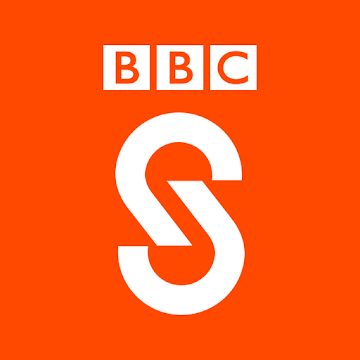 BBC Sounds app
This replaces the BBC iPlayer Radio app
iOS 11 or higher required
Coda